On Distributed Differential Privacy and Counting Distinct Elements
Edit 1/1
Lijie Chen
Badih Ghazi
Ravi Kumar
Pasin Manurangsi
Google Research
MIT
Today’s Plan
Part I (Introduction)
The Shuffle Model of Differential Privacy
The Count Distinct Problem and Our Results for it
Lower Bounds for Selection and Learning Parity in the Shuffle Model
Part II (Techniques)
Lower Bounds via Moment-Matching
Lower Bounds via Dominated Protocols
Conclusion and Open Problems
Differential Privacy: Definition
{3,5,7,9,11}
{3,5,7,13,11}
We say two datasets are neighboring, if they differ by at most one element
Neighboring!
Differential Privacy: Definition
{3,5,7,9,11}
{3,5,7,13,11}
We say two datasets are neighboring, if they differ by at most one element
Differential Privacy in the Distributed Setting
How do we ensure the privacy of each user?
Trust
How much should the user trust the curator?
Three
Important
Dimensions
Utility
How useful is the algorithm?
Privacy
How private is the algorithm?
Central Model vs (Non-interactive) Local Model
After sending you raw data to the curator, you must trust their integrity for the rest of your life
It’s probabilistic
Differential Privacy: Local Model
It’s probabilistic
Differential Privacy: Central vs Local
How private is the algorithm?
Privacy
Utility
Trust
Complete Trust in the Curator
Central
Local
Only Trust myself
Differential Privacy: Shuffle Model
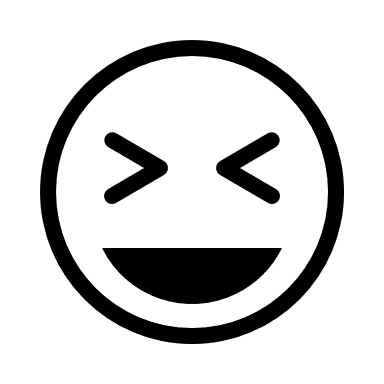 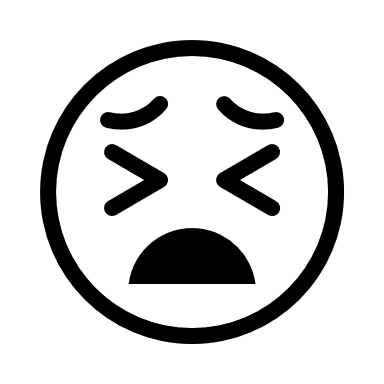 Complete Trust in the Curator
Spectrum of Trust
Only Trust myself
Local
Central
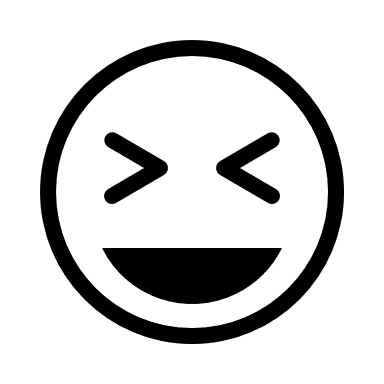 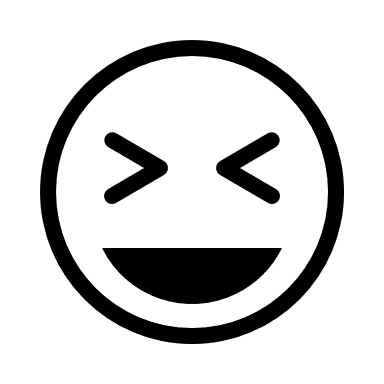 Shuffle Model
[IKOS06, BEM+17,CSU+18,EFM+19]
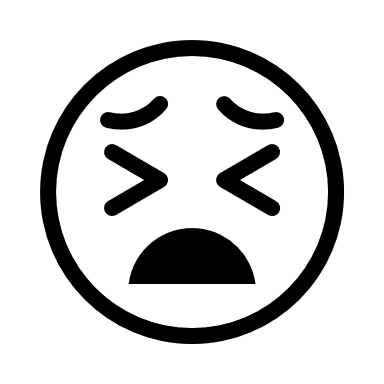 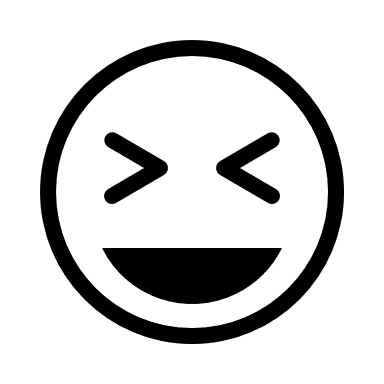 Spectrum of Utility
Central
Local
Differential Privacy: Central vs Local vs Shuffle
How private is the algorithm?
Privacy
Utility
Trust
Complete Trust in the Curator
Central
Local
Only Trust myself
Shuffle
Only Trust the Shuffler
Shuffle Model
It’s probabilistic
Shuffle Model: Definition
Message Complexity

How many messages one user sends in the worst case
Shuffler S
Today’s Plan
Part I (Introduction)
The Shuffle Model of Differential Privacy
The Count Distinct Problem and Our Results for it
Lower Bounds for Selection and Learning Parity in the Shuffle Model
Part II (Techniques)
Lower Bounds via Moment-Matching
Lower Bounds via Dominated Protocols
Conclusion and Open Problems
The Count Distinct Problem
Convention
Green for Local Model
Purple for Shuffle Model
Red for Central Model
Central Model: 
Constant-error is possible
Main Result II in Shuffle-DP
The problem is still maximally hard in the
single-message (worst-case) shuffle model
Main Result III in Shuffle-DP
The problem is much easier in the shuffle model if each user sends at most one message in expectation
Count Distinct in (Non-Interactive) Local Model
Via Moment Matching
Via Dominated Protocols
Count Distinct in the Shuffle Model
Count Distinct in the Shuffle Model
Other Lower Bounds in the Shuffle Model
Comparison with [Cheu-Ullman’2020]
Robust Shuffle Model
 
(Robustness condition.) The protocol should still be private, even if a small constant fraction of users dropped out. A very desirable property in practice
Maximal Separation Between Global Sensitivity and Two-Party DP
Check our paper for more details!
Today’s Plan
Part I (Introduction)
The Shuffle Model of Differential Privacy
The Count Distinct Problem and Our Results for it
Lower Bounds for Selection and Learning Parity in the Shuffle Model
Part II (Techniques)
Lower Bounds via Moment-Matching
Lower Bounds via Dominated Protocols
Conclusion and Open Problems
The proof is very technical, 
I will only give the construction of hard instances, 
and some intuitions on why the lower bounds hold
Lower Bounds for Count Distinct via Moment-Matching
Lower Bounds for Count Distinct via Moment-Matching
Hard Distribution: Signal/Noise Decomposition
Hard Distribution: Signal/Noise Decomposition
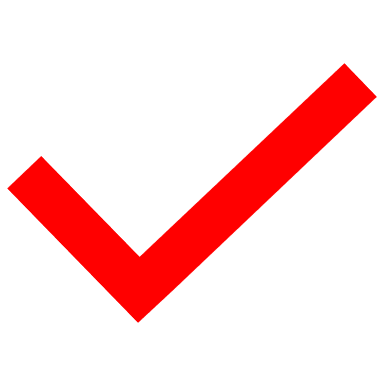 Hard Distribution: Poissonization Trick
Hard Distribution: Signal/Noise Decomposition
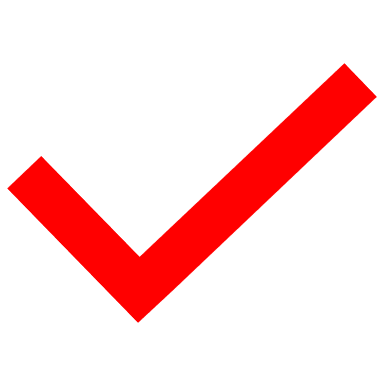 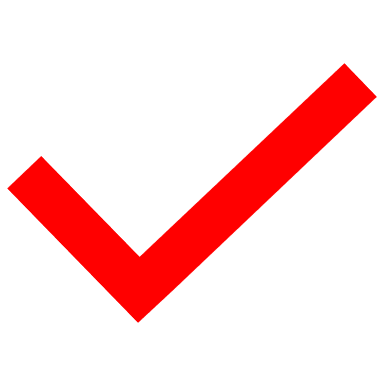 Lower Bounds in Shuffle Model viaDominated Protocols
Convention
Green for Local Model
Purple for Shuffle Model
Blue for Dominated Protocols
Lower Bounds for Count Distinct viaDominated Protocols
Conclusion and Open Problems
Thank you!